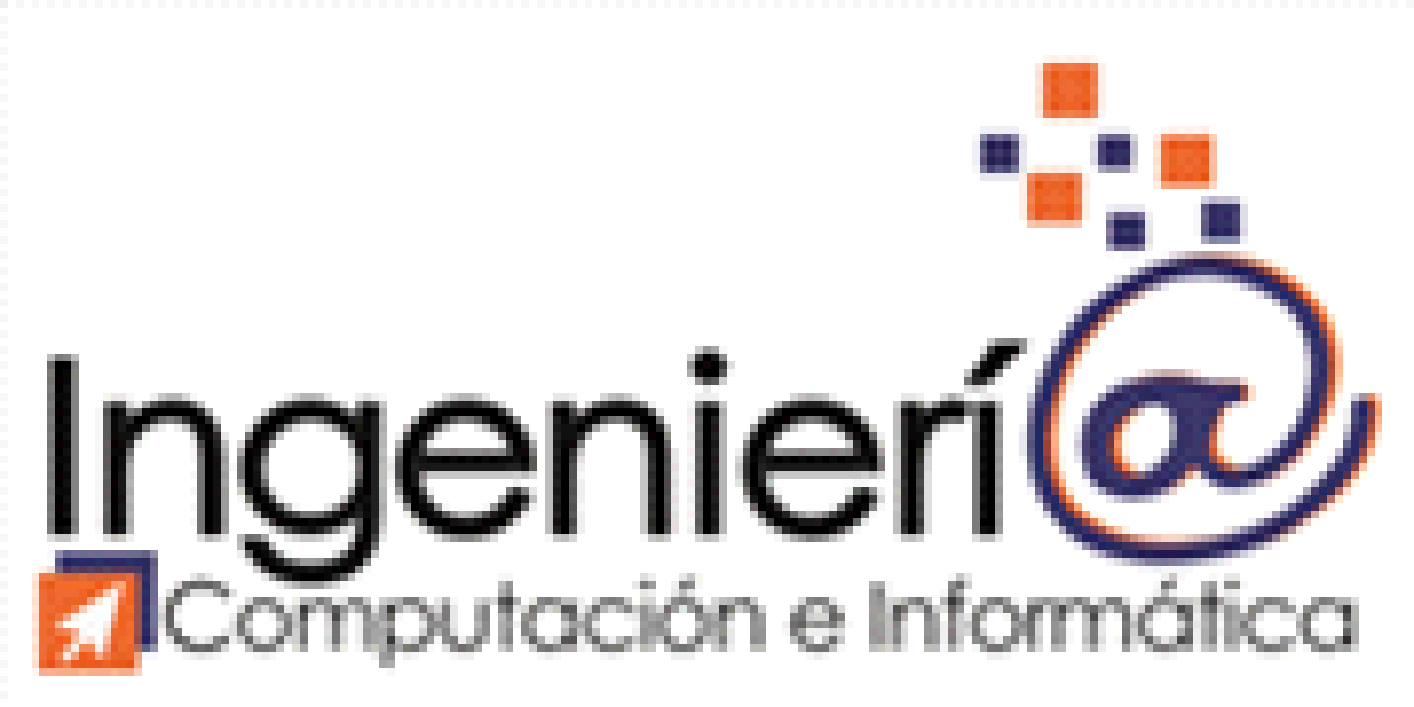 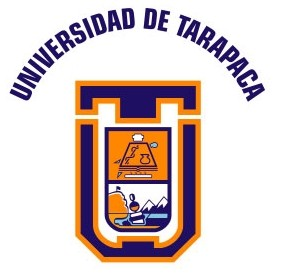 Rubik P.E.N.G
Proyecto I
Rubik P.E.N.G
Proyecto I
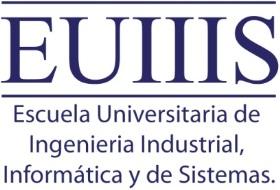 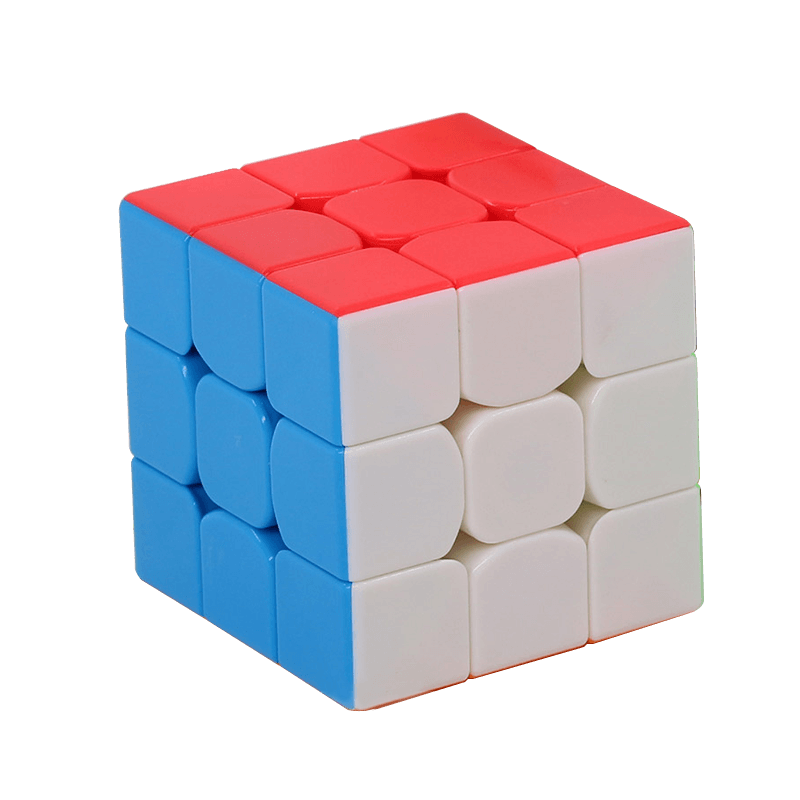 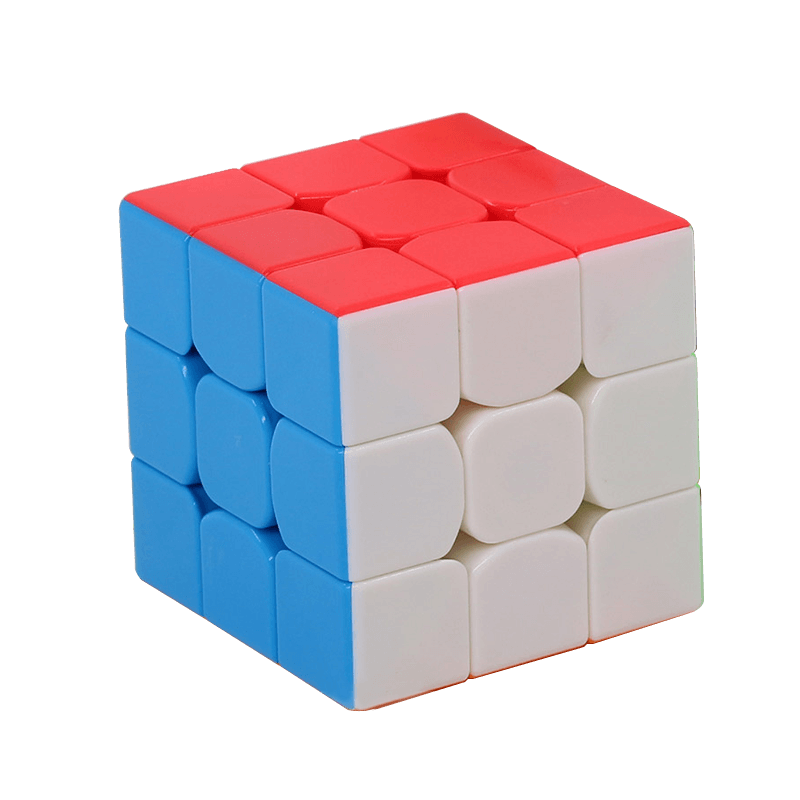 Integrantes:  Pedro Araya
    Esteban Ovando
    Nicolás Colque
    Gabriel Echeverría
Para empezar...
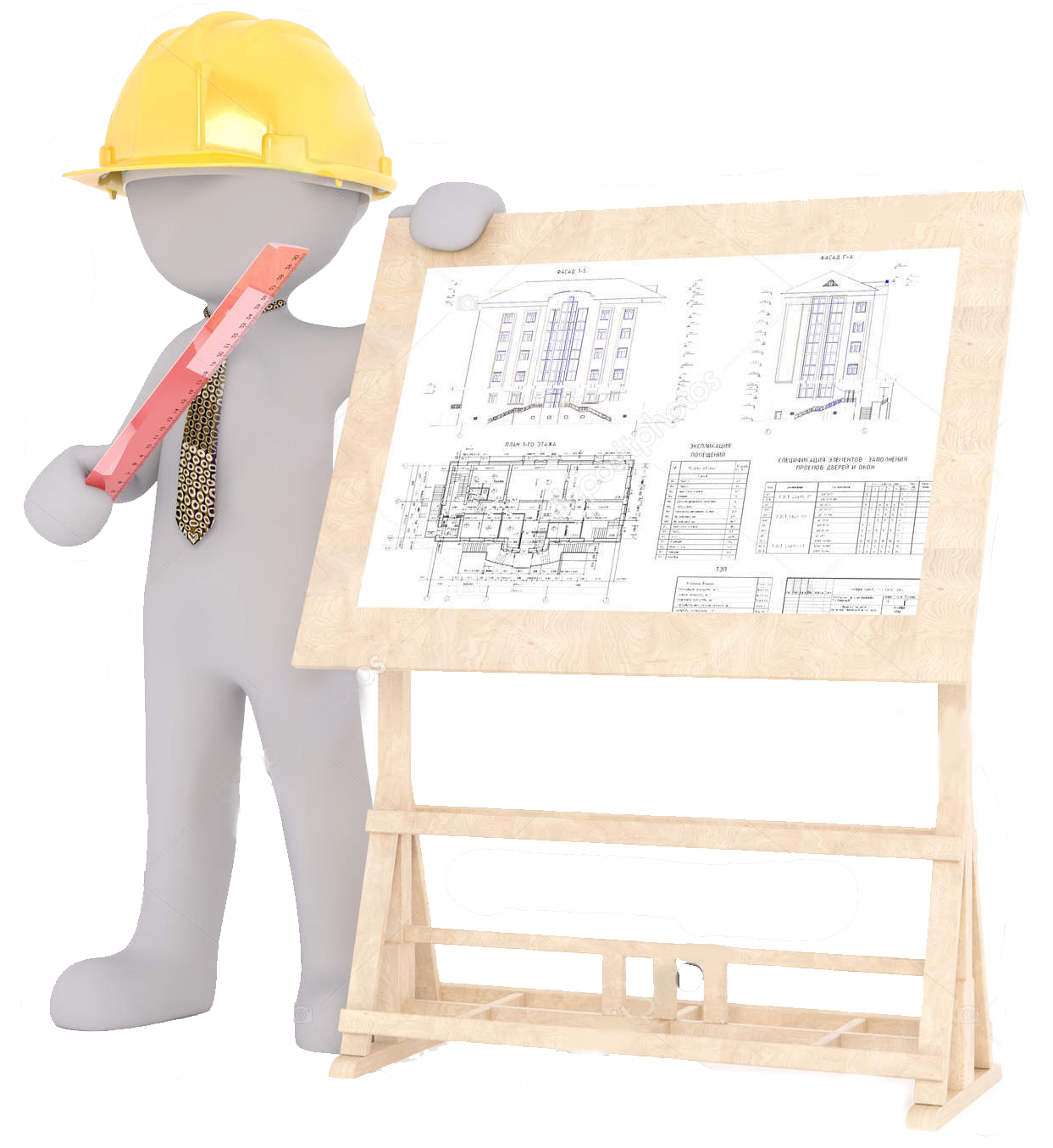 Objetivos
Carta Gantt
Análisis y diseño de la Interfaz
Implementación
Demostración
Estado Final del proyecto
Conclusión
Objetivo General
Implementar un robot que opere mediante una aplicación permite armar el cubo rubik
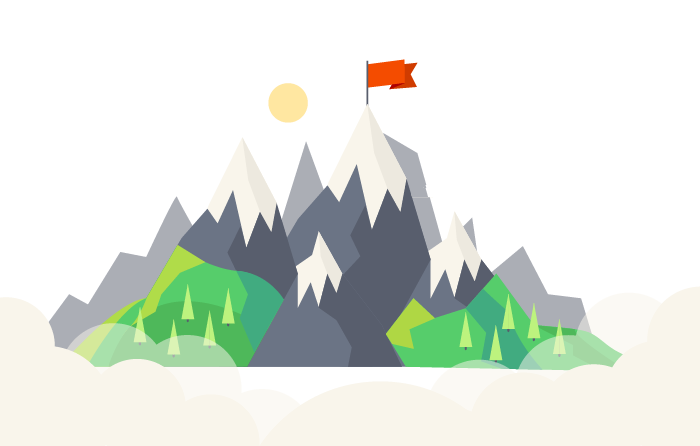 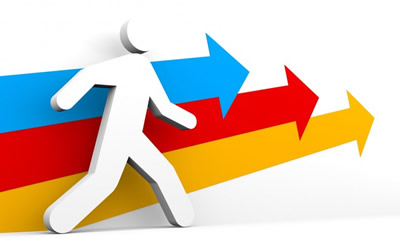 Objetivos Específicos
Armar un Robot Lego de acuerdo al diseño que se escogió y comprobar si los movimientos que debe realizar estén funcionando correctamente.
Desarrollar un pseudocodigo con los movimientos básicos del Cubo rubik y posteriormente codificar el pseudocódigo a Python.
Diseñar un bosquejo de la Interfaz remota.
Estudiar las plataformas de desarrollo de una interfaz de control remota.
Desarrollar la Interfaz de control remota que permita al robot moverse mediante control remoto.
Prueba y Análisis de resultados.
Carta Gantt
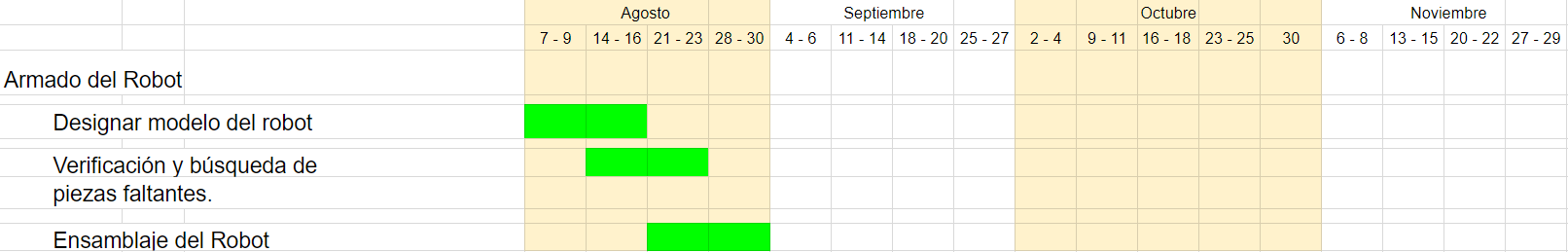 Responsable de Actividad: Esteban Ovando
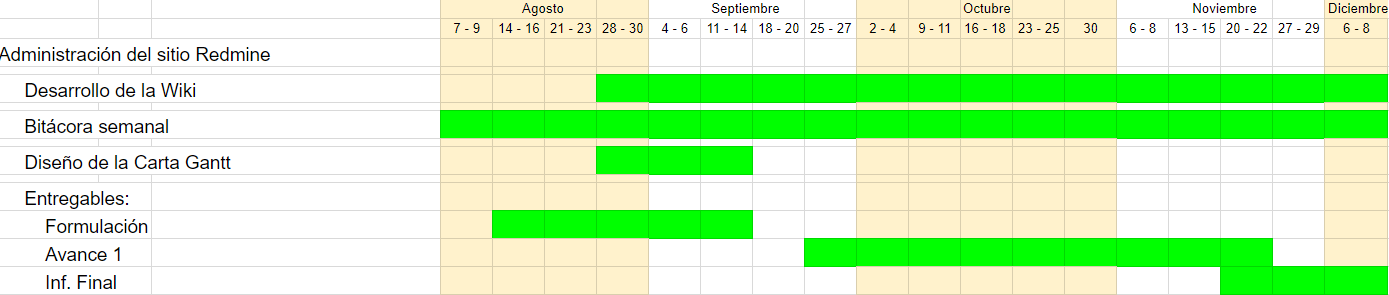 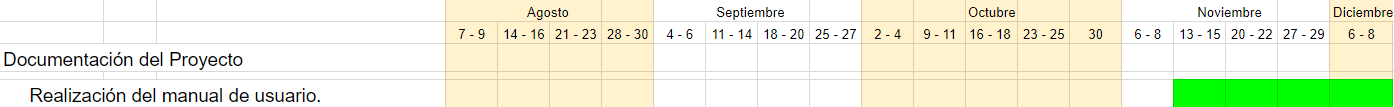 Responsable de Actividad: Gabriel Echeverría
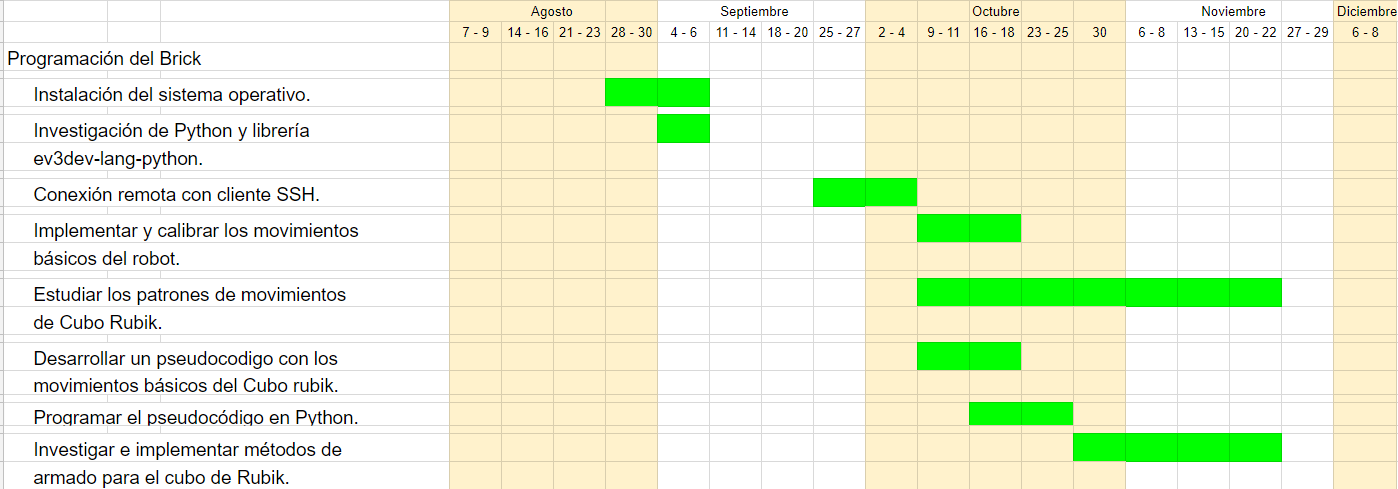 Responsable de Actividad: Nicolas Colque
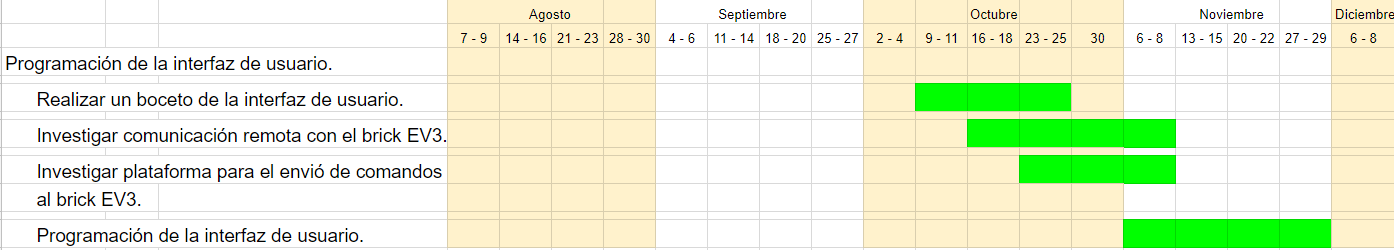 Responsable de Actividad: Pedro Araya
Análisis y Diseño Interfaz
Especificación de requerimientos
Un robot lego (MindStorms EV3) que armará mediante comandos un cubo rubik con movimientos predeterminados. 

Los movimientos costarán desde movimientos básicos a diferentes métodos de resolución para el cubo de rubik.

Los programas(movimientos del cubo) al final serán enviados al brick para ejecutarlo de ahí mismo.

Una aplicación de computador para la programación que se le hará al robot lego(EV3), está realizará una conexión remota para la ejecución de los comandos hacia el robot.
Desarrollar el proyecto del robot EV3 con un plazo determinado 4 meses.

Programar en el lenguaje de programación Python los movimientos que se le dará al robot.

se ocupará la plataforma de redmine para el seguimiento del proyecto.
Arquitectura propuesta
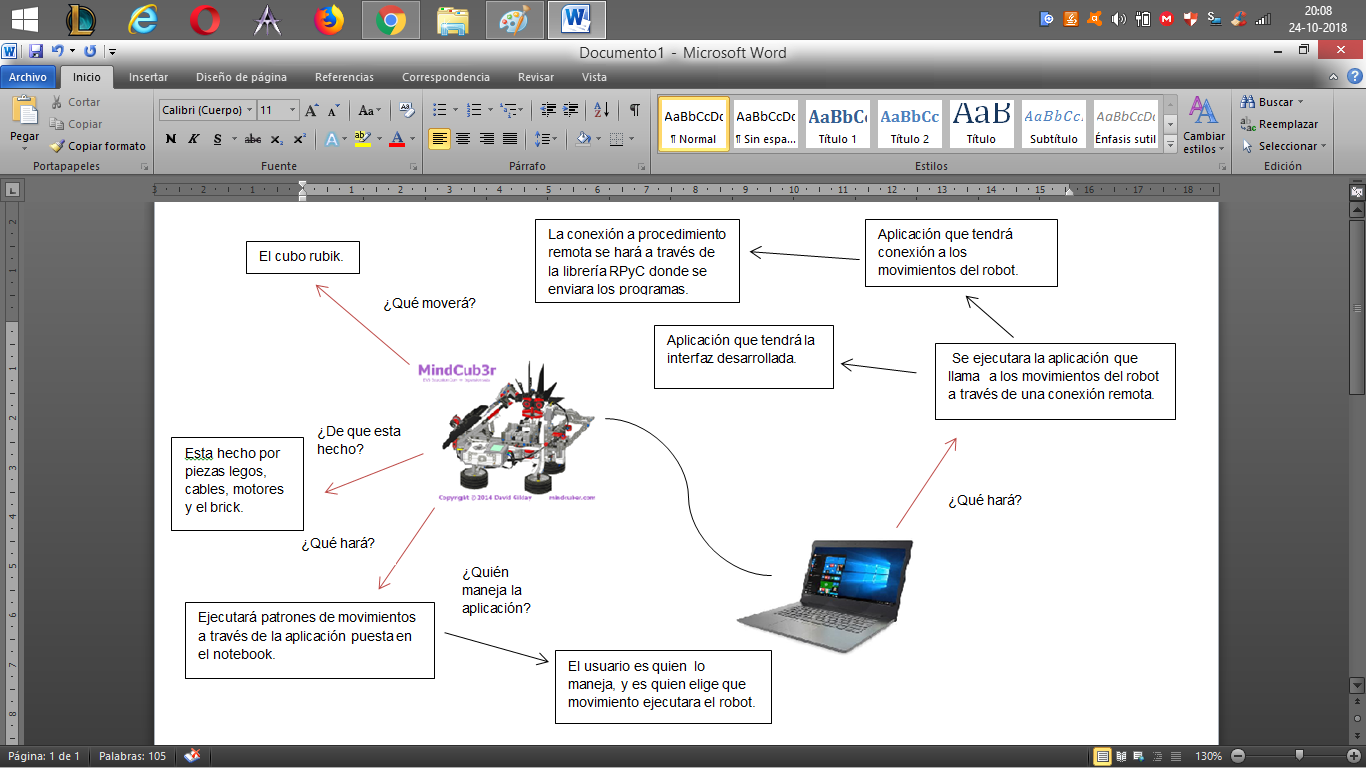 Análisis de especificación de la interfaz
Pantalla de movimientos
Conexión
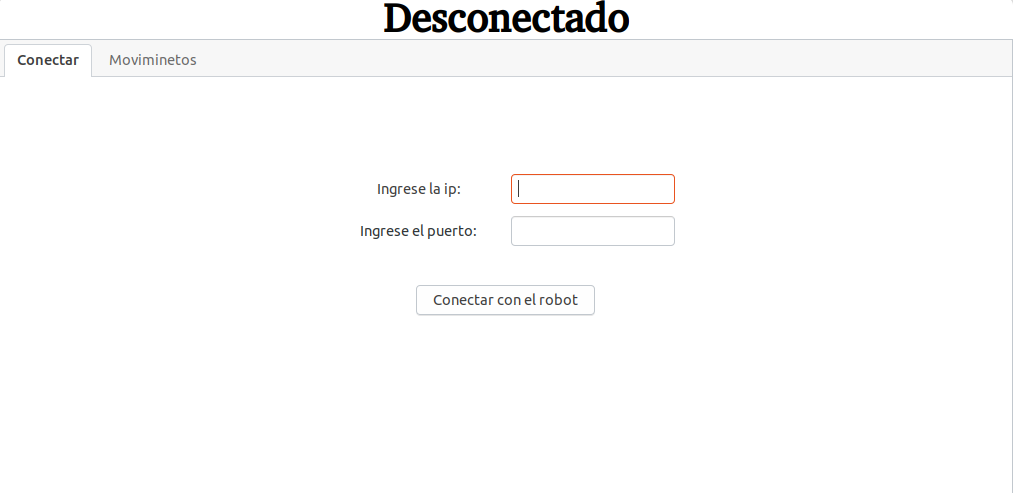 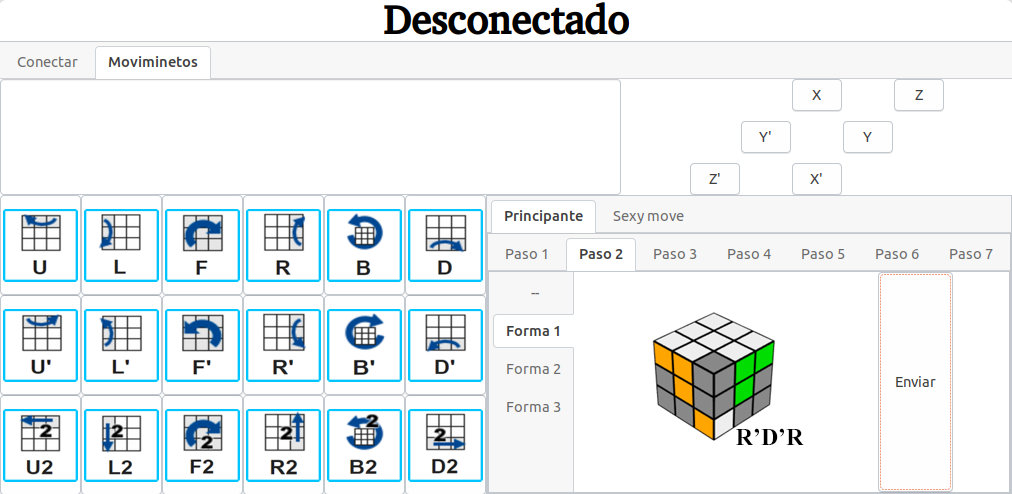 Implementación
Descripción de los programas implementados
Función que realiza los movimientos base:

def flip(brazo, vueltas)
def girar_derecha(base, vueltas)
def girar_izquierda(base, vueltas)
def rotate_right(brazo, base, vueltas)
def rotate_left(brazo, base, vueltas)
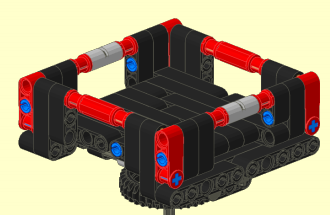 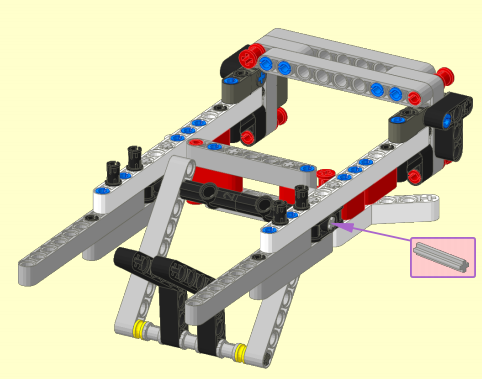 Diagrama de interacción entre programas
D
Dprima
Yprima
Y
rotate_right
rotate_left
girar_derecha
girar_izquierda
X
Xprima
flip
flip x 3
Diagrama de interacción entre programas
L
Y
X
D
X
Y
Demostración del Robot Peng
Problemas encontrados y soluciones
Problemas con el Cliente y Servidor.
Descalibración por base no centrada.
Dificultades con las librerías para el diseño de la interfaz.
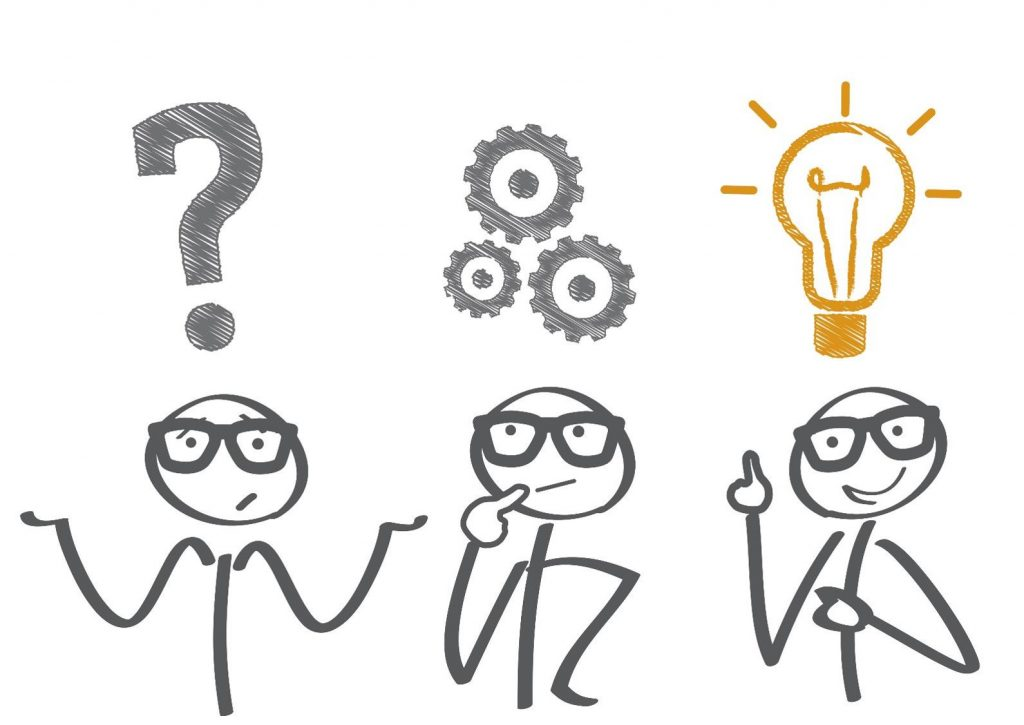 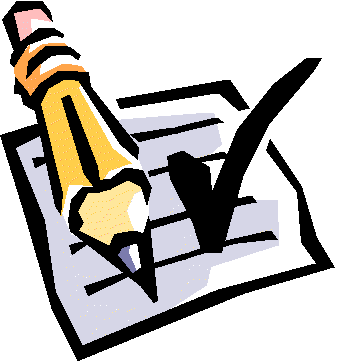 Pruebas
Estado final del proyecto
Movimientos del robot.
Conexión remota.
Interfaz de usuario.
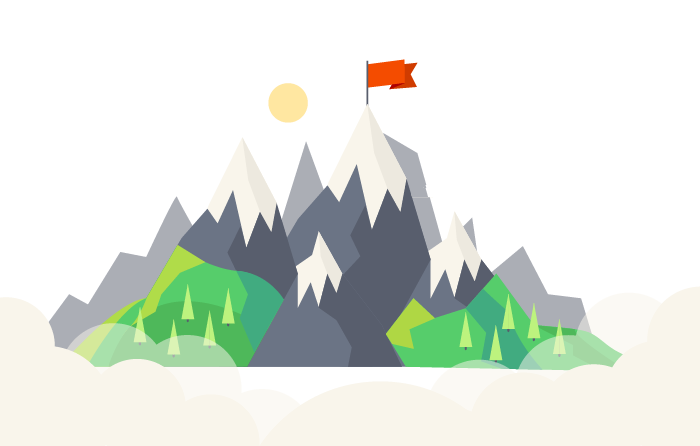 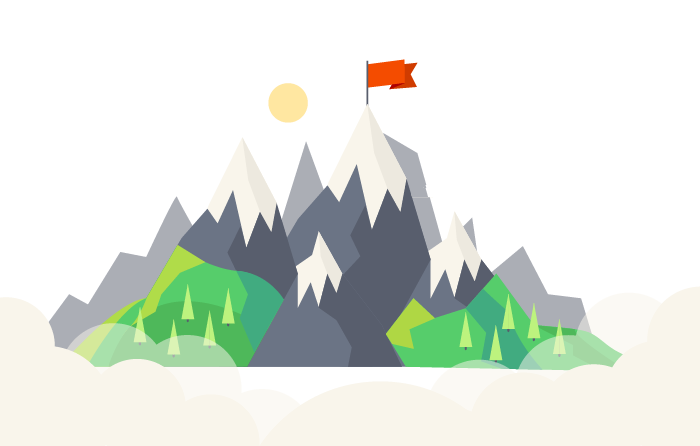 Conclusión
Trabajo a Futuro